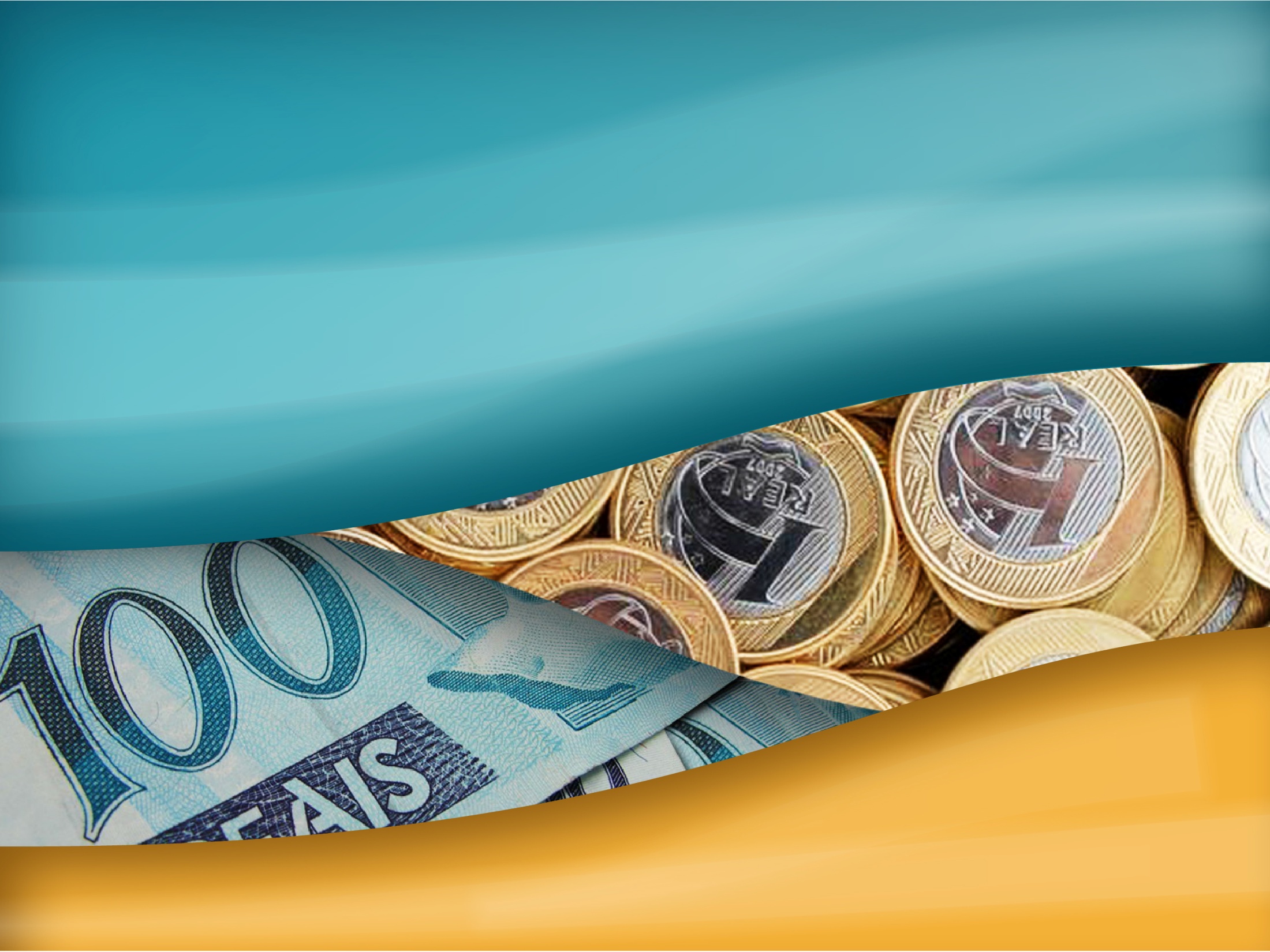 PREVIDÊNCIA COMPLEMENTAR

PREVCOM RG-UNIS
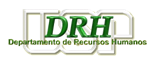 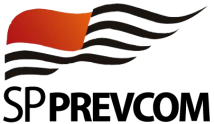 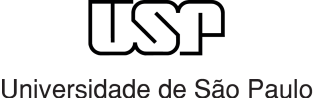 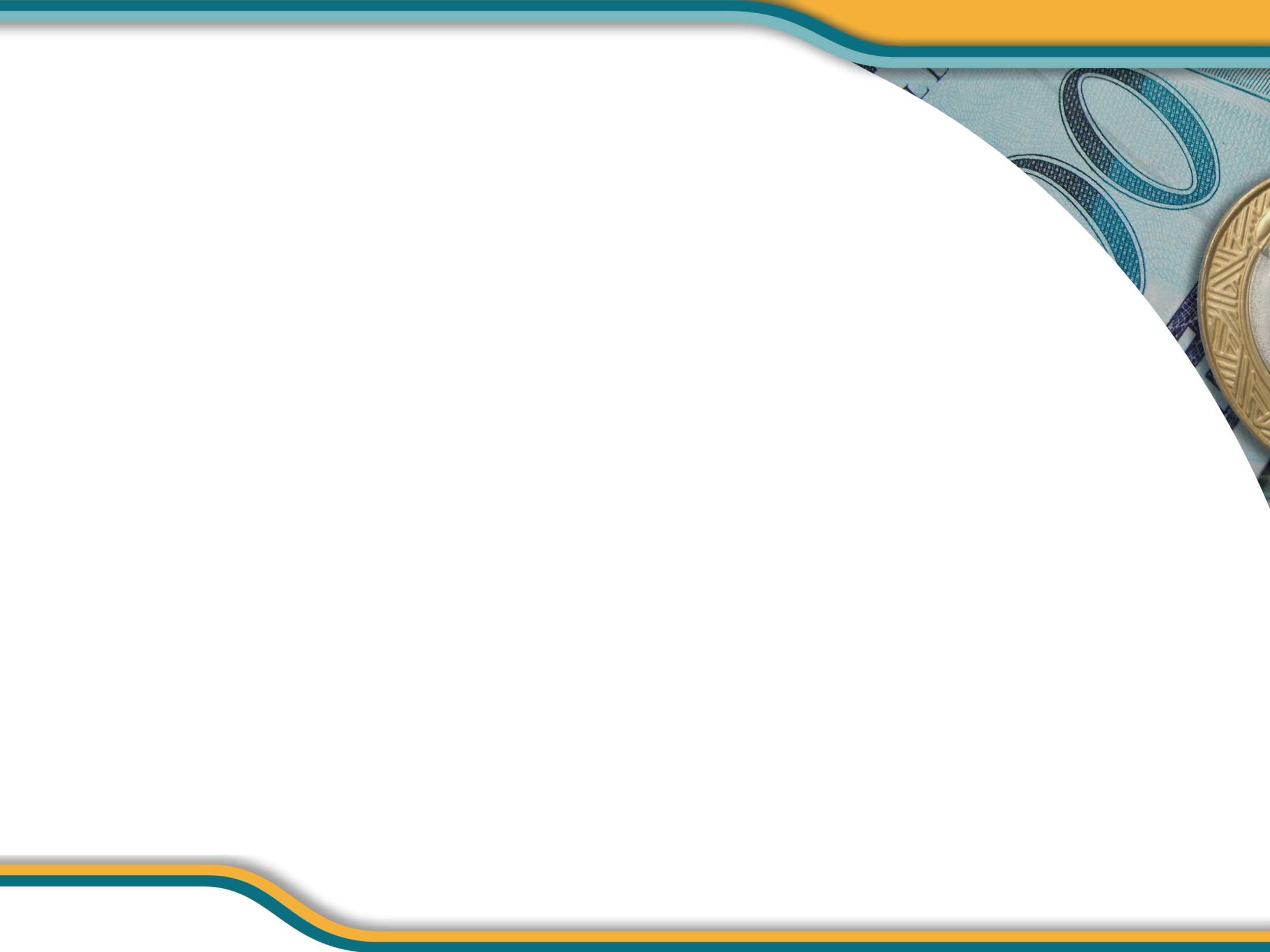 Previdência Complementar
O que é a Previdência Complementar?

É um benefício que complementa a aposentadoria paga tanto pelo  INSS quanto pela SPPREV, cujo teto está limitado a R$ 4.159,00.

A Lei 14.653/2011 instituiu o regime de previdência complementar no âmbito do Estado de São Paulo e criou a SP-PREVCOM;

Servidores celetistas e autárquicos contribuintes do INSS passam a ter direito à previdência complementar

Fiscalizada pela Superintendência Nacional de Previdência Complementar  (Previc); Conselho Nacional de Previdência Complementar (CNPC) e Ministério da Previdência Social (MPS)
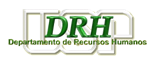 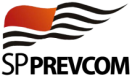 Previdência Complementar
Previdência Obrigatória e Previdência Complementar
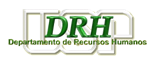 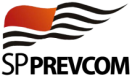 Previdência Complementar
Principais características do plano PREVCOM RG-UNIS
Patrocinador: USP, UNICAMP e UNESP;
A adesão é opcional e pode ser realizada a qualquer momento;
A alíquota de contribuição é definida pelo servidor (podendo ser alterada uma vez por ano, no mês do aniversário do Servidor);
Contas individuais;
Contribuições mensais dedutíveis do imposto de renda retido na fonte;
SP-PREVCOM administrará contas individuais e os investimentos
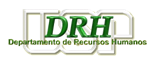 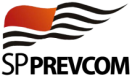 Previdência Complementar
Formas de Contribuição
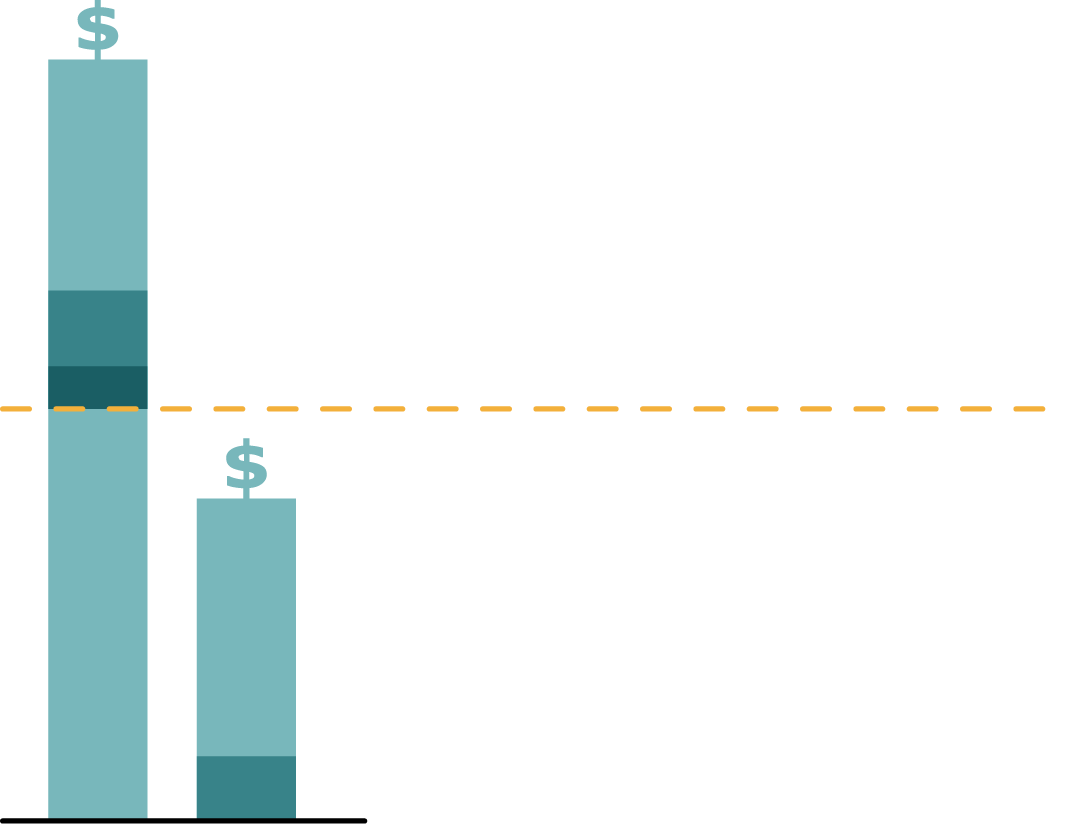 1- Servidores que recebem acima do teto: 

PARTICIPANTE ATIVO

1% a 20% - sobre a parte do salário superior ao teto 
Patrocinador acompanhará até o limite de 7,5%


Teto = R$ 4.159,00


2- Servidores que recebem abaixo do teto:

PARTICIPANTE ATIVO FACULTATIVO

1% a 20% - sobre o salário
não há a contrapartida do patrocinador
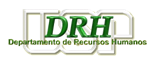 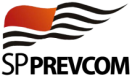 Previdência Complementar
Exemplo 1: Servidor T3 A + 2 Quinquênios 
Remuneração em outubro/2013 = R$ 5.935,61
Valor Teto INSS  = R$ 4.159,00
Diferença (Salário de Participação) = R$ 1.776,61
Percentual escolhido pelo servidor = 7,5% igual a R$ 133,25
Patrocinador = 7,5% igual a R$ 133,25
Total de Contribuições (USP e Servidor) = R$ 266,50
Obs.: a contribuição obrigatória não sofrerá alteração. No exemplo seria de R$ 457,49 (11% dos vencimentos até o teto do INSS)
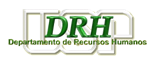 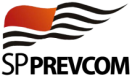 Previdência Complementar
Exemplo 2: Técnico 1A sem Quinquênio

Remuneração em outubro/2013 = R$ 3.385,52  (= ao salário de participação)
Percentual escolhido pelo servidor = 7,5% igual a R$ 253,91
Obs.: a contribuição obrigatória não sofrerá alteração. No exemplo seria de R$ 372,40 (11% dos vencimentos até o teto do INSS)
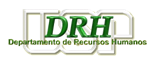 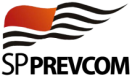 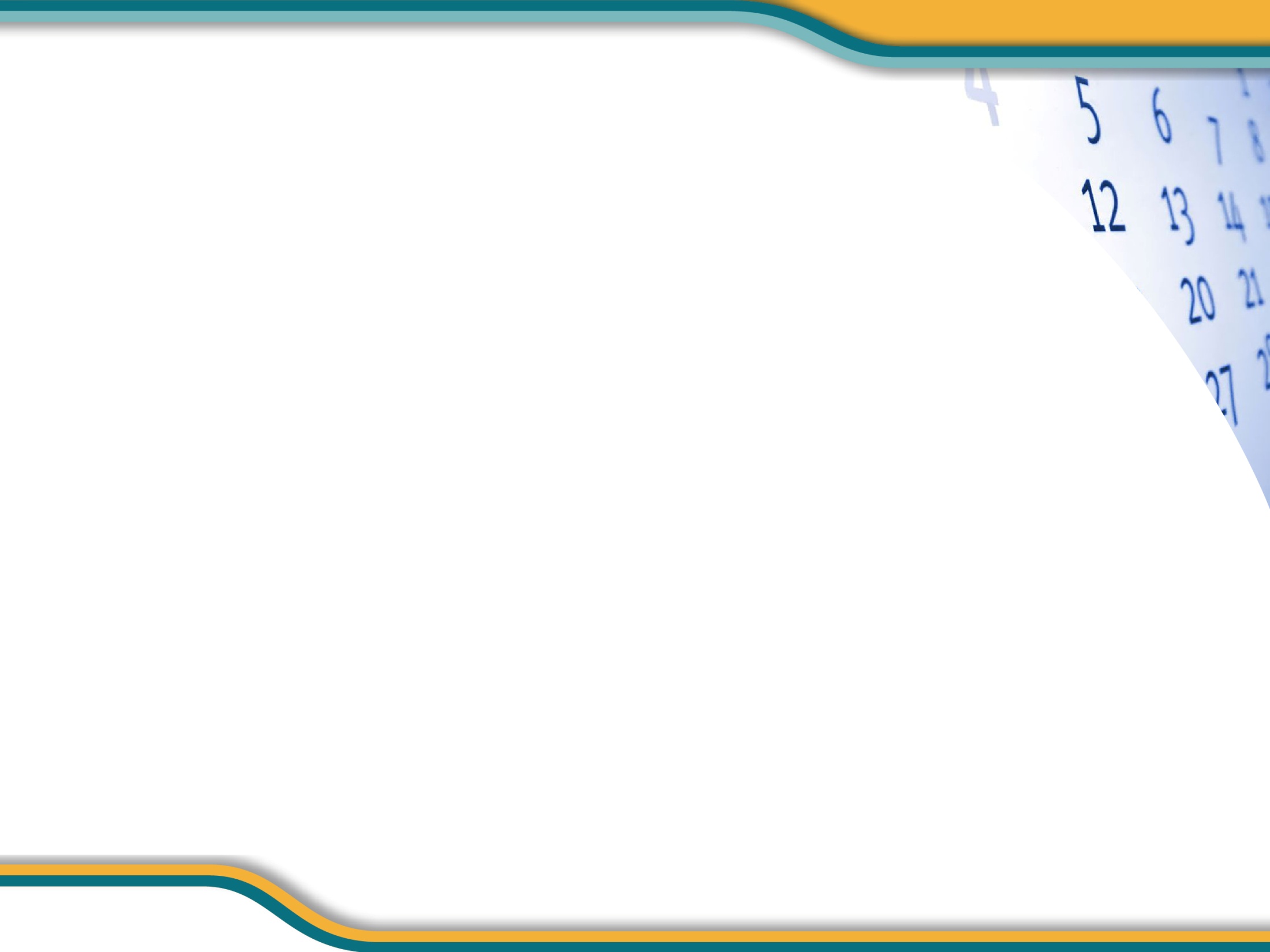 Previdência Complementar
Retroatividade
Retroação dos efeitos financeiros até 23/12/2011 ou a data de ingresso se posterior.
A retroatividade será considerada como tempo de contribuição no plano.
Participante pode escolher até quando retroagir.
Contribuição baseada no salário vigente da época.
O Patrocinador também acompanhará em até 7,5%.
As parcelas retroativas terão a mesma alíquota da contribuição  normal e os descontos serão concomitantes.
60 dias após publicação do plano é a data limite para solicitar a  retroatividade.
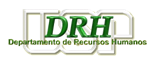 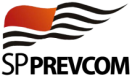 Benefícios de Risco


Trata-se de benefícios opcionais, contratados junto a uma Seguradora através da SP-PREVCOM.


Benefícios pagos por invalidez ou morte do participante.


Obs.: a seguradora entrará em contato com quem aderiu ao plano de previdência complementar ou o servidor interessado poderá procurar informações diretamente com a SP-PREVCOM.
Previdência Complementar
Regras para requerer o benefício:



Contribuir por no mínimo 60 meses.

Ter no mínimo 55 anos de idade.

Estar desligado da Universidade.
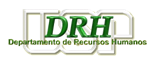 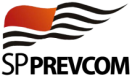 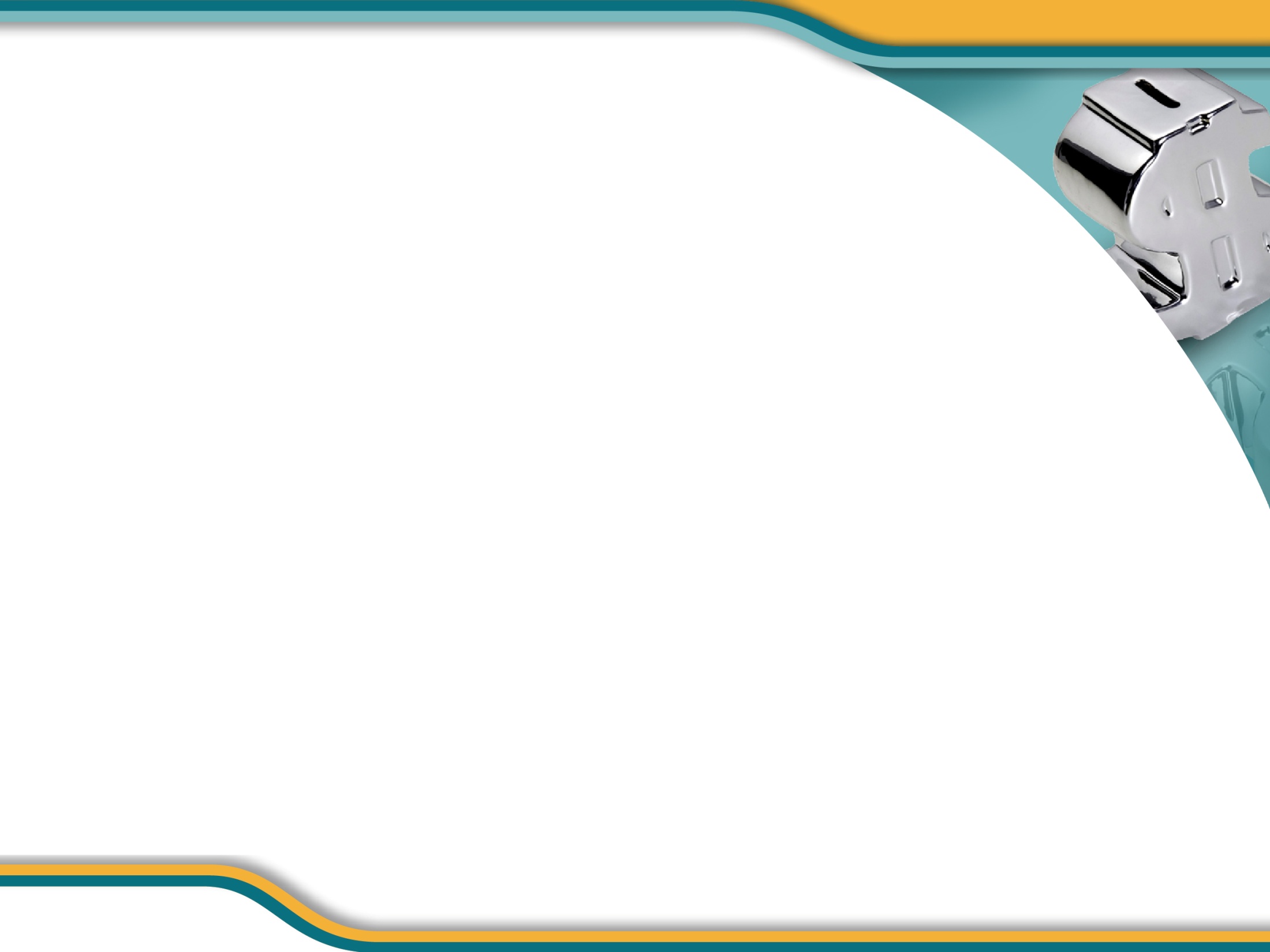 Previdência Complementar
Recebimento do benefício


O participante escolhe em quantas parcelas mensais quer receber o beneficio
Renda mensal não vitalícia
Participante pode rever anualmente o valor mensal (reprogramação do benefício futuro)
A partir da concessão do benefício o participante poderá resgatar uma única vez, a qualquer momento, 15% do saldo total de sua conta
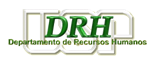 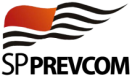 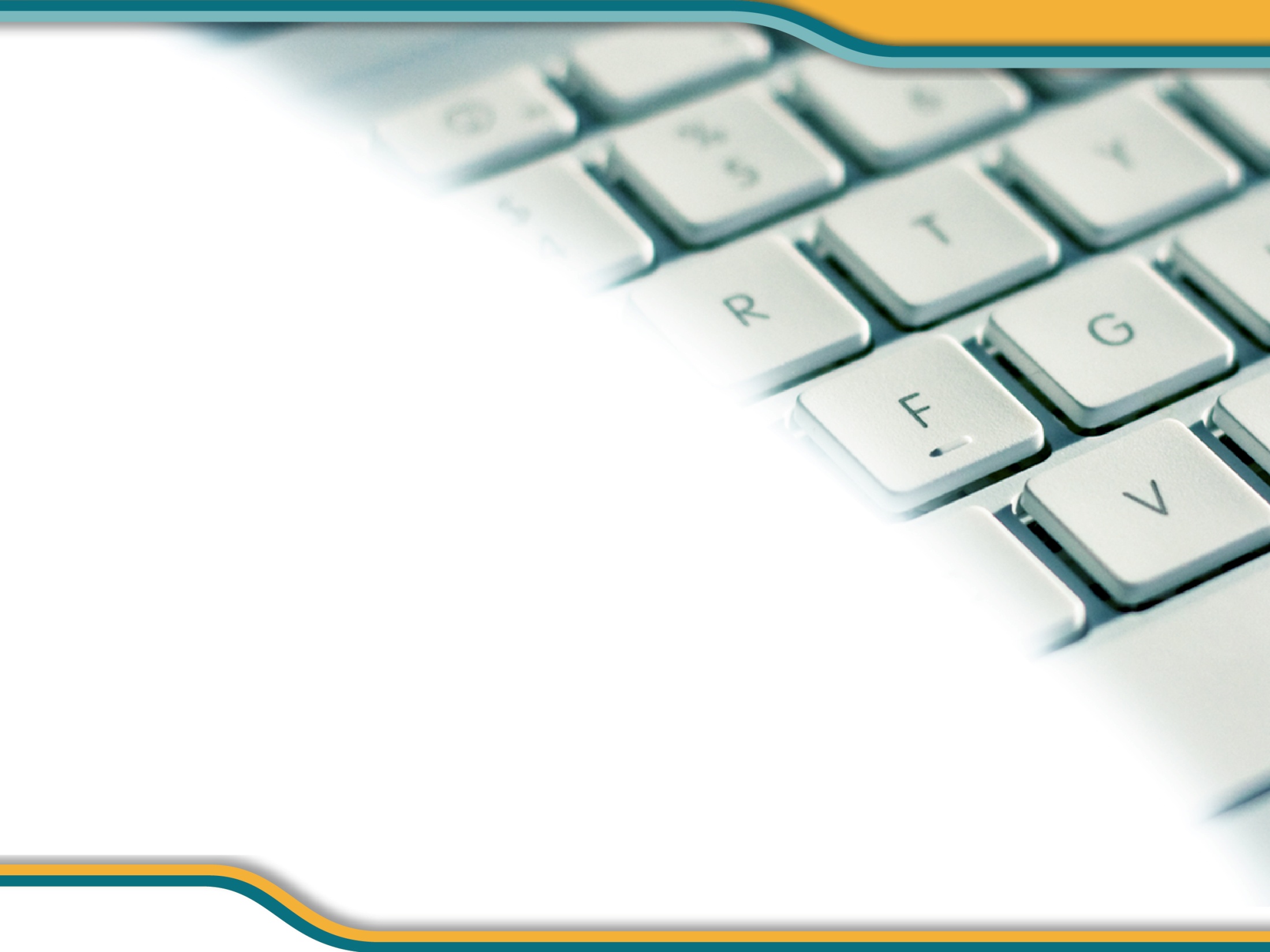 Previdência Complementar
Ferramentas

Simulador SP-PREVCOM
Marteweb
Site da Previdência Complementar USP
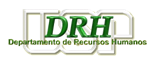 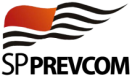 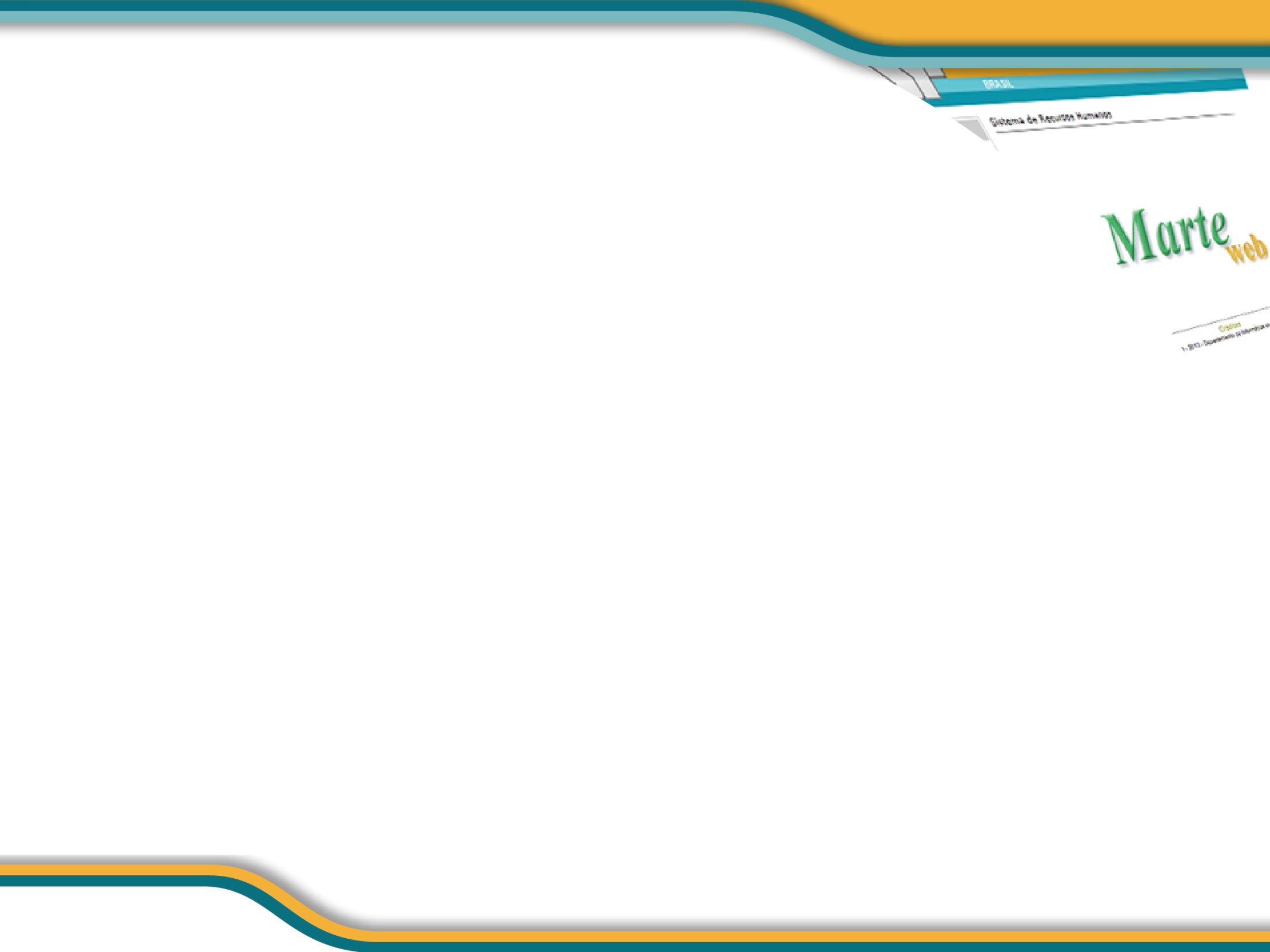 Previdência Complementar
Simuladores 


A SP-PREVCOM disponibiliza no seu site um simulador da previdência complementar. 


A USP disponibilizará no Sistema MarteWeb dois simuladores para o servidor:

	holerite
	holerite com a opção de Retroatividade.
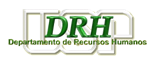 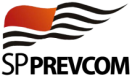 Previdência Complementar
Tela do sistema Marteweb - Simulação (Servidor)
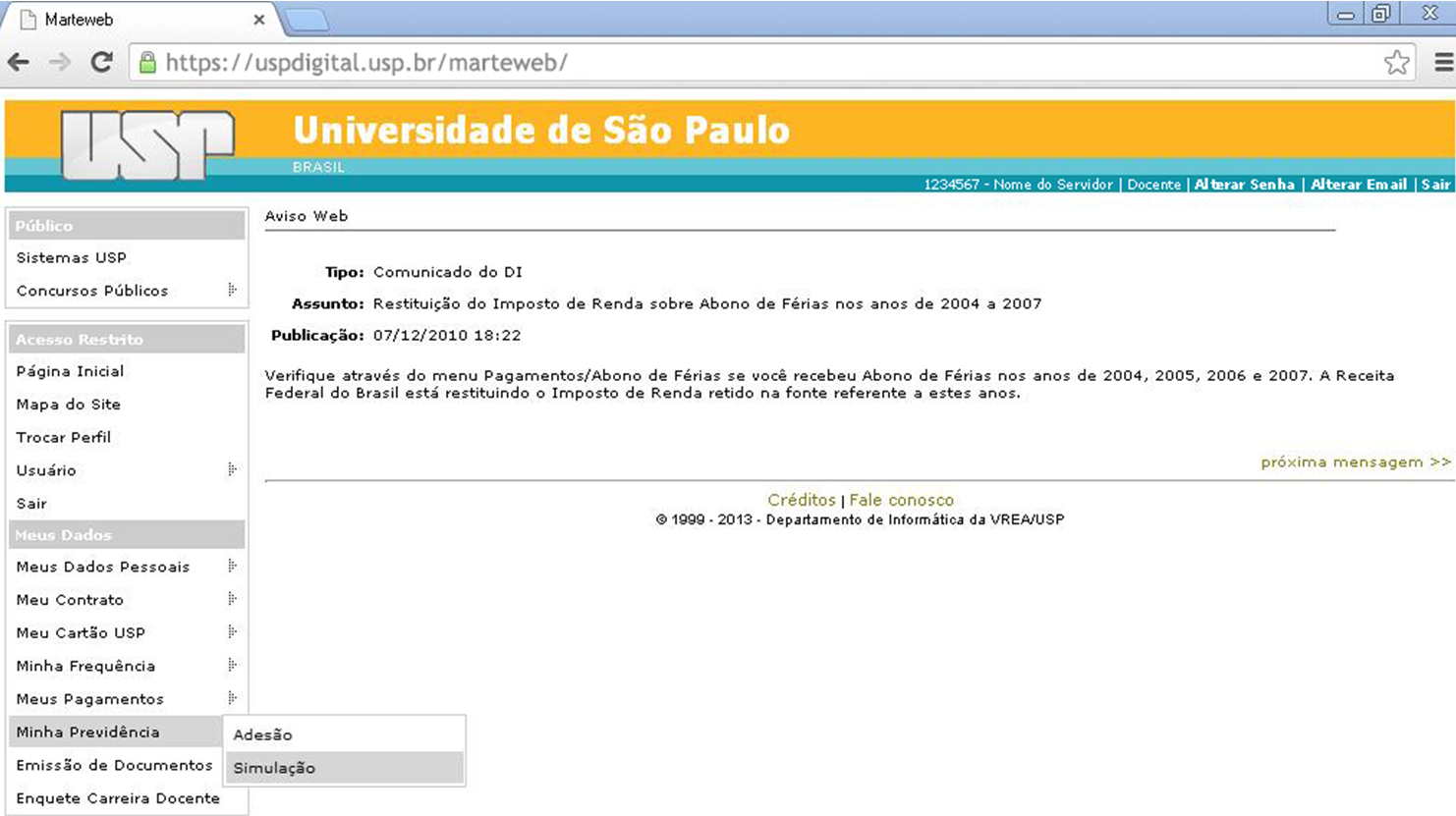 Previdência Complementar
Tela do sistema Marteweb - Simulação (Servidor)
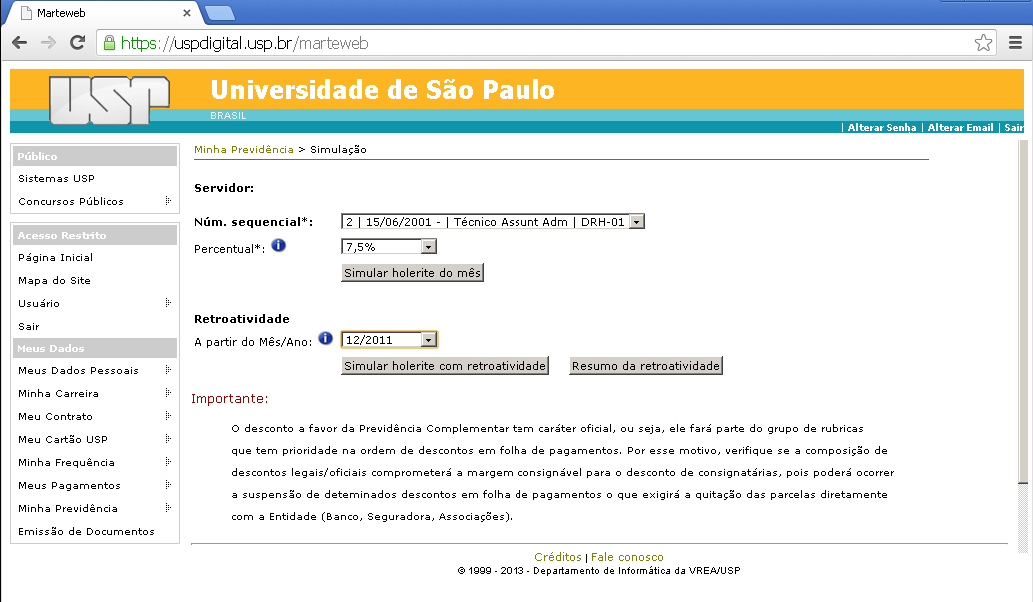 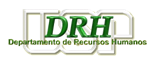 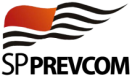 Previdência Complementar
Holerite simulado pelo sistema Marteweb
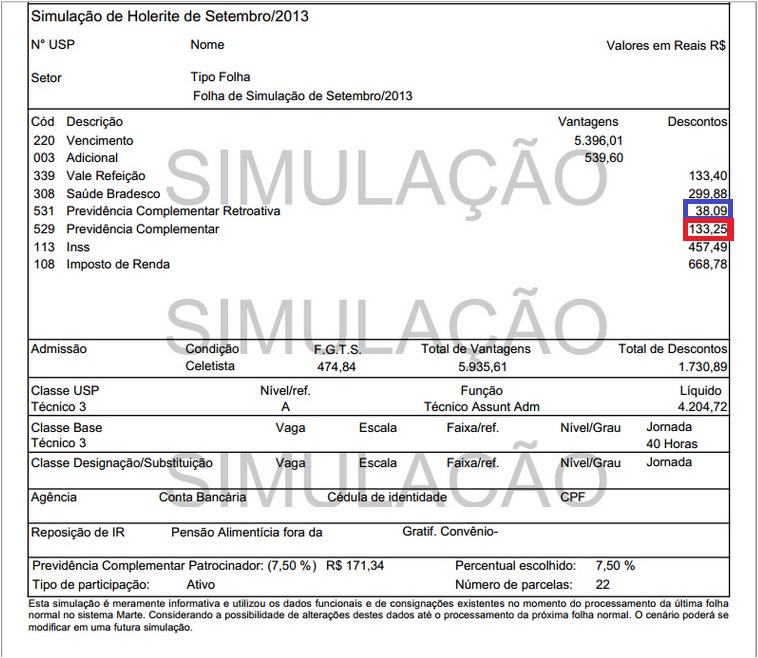 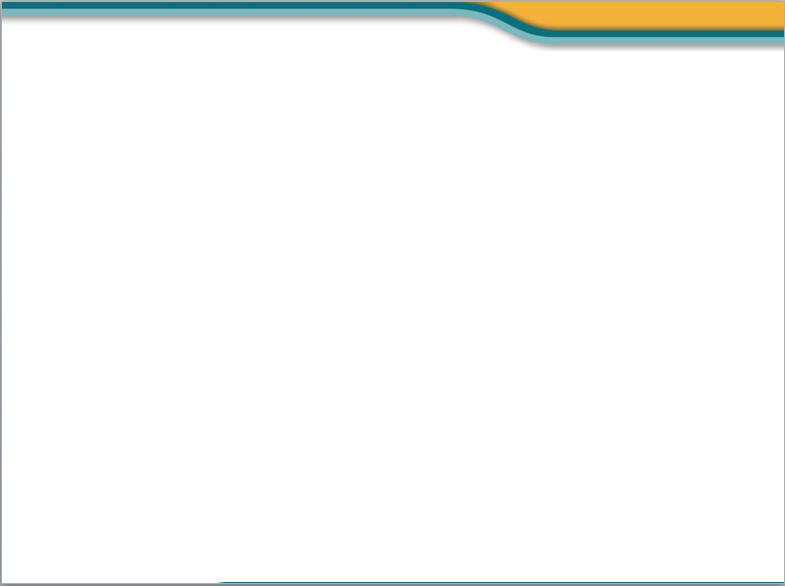 Previdência Complementar
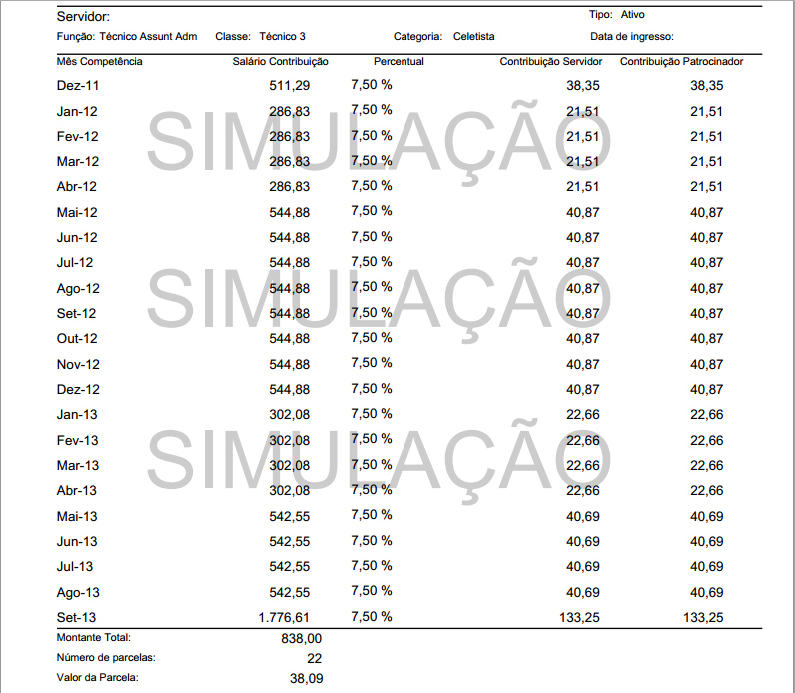 Previdência Complementar
Tela do sistema Marteweb - Adesão (Servidor)
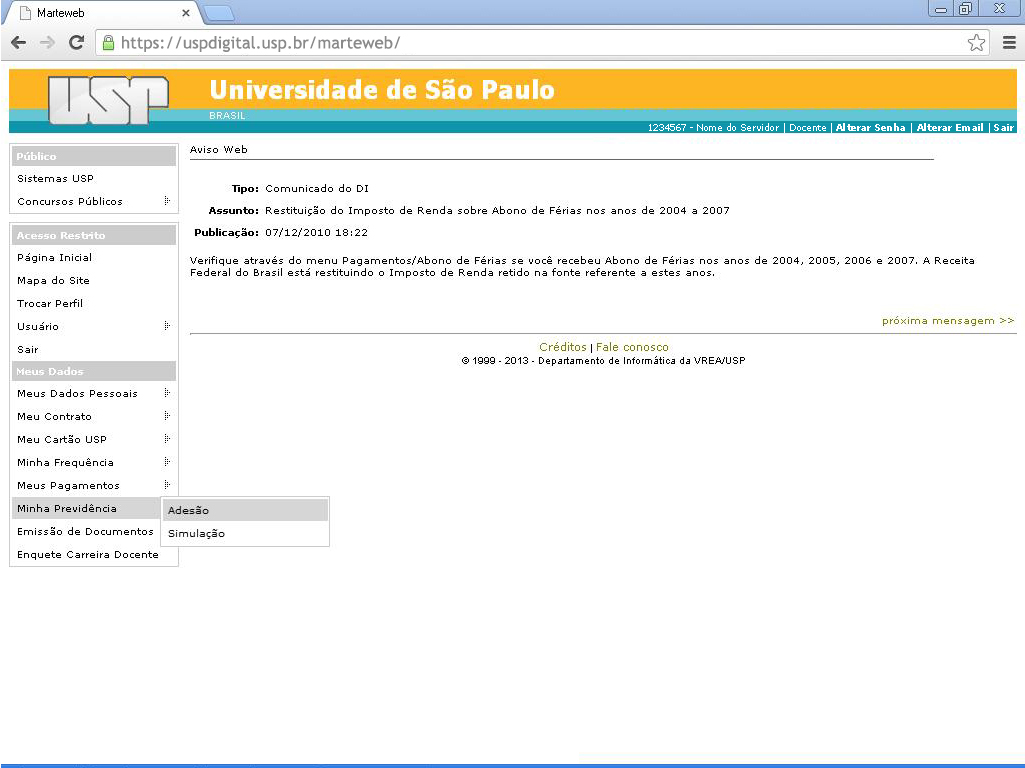 Previdência Complementar
Tela do sistema Marteweb - Adesão (Servidor)
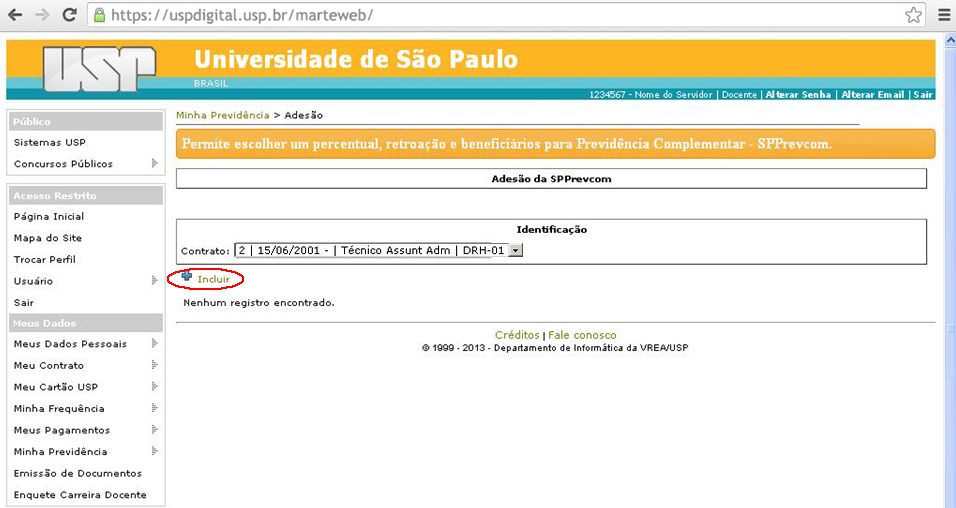 Previdência Complementar
Tela do sistema Marteweb - Adesão (Servidor)
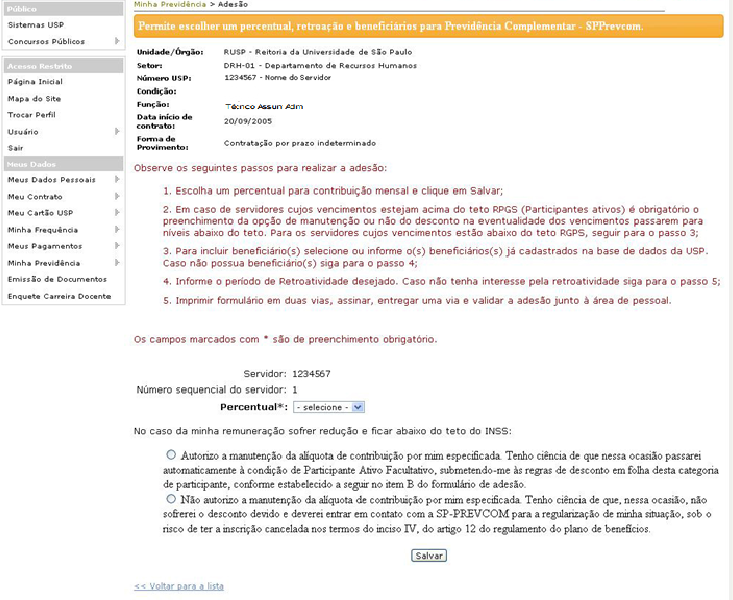 Previdência Complementar
Tela do sistema Marteweb - Adesão (Servidor) – Campo de Beneficiário
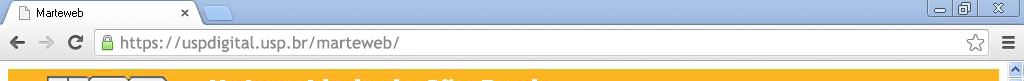 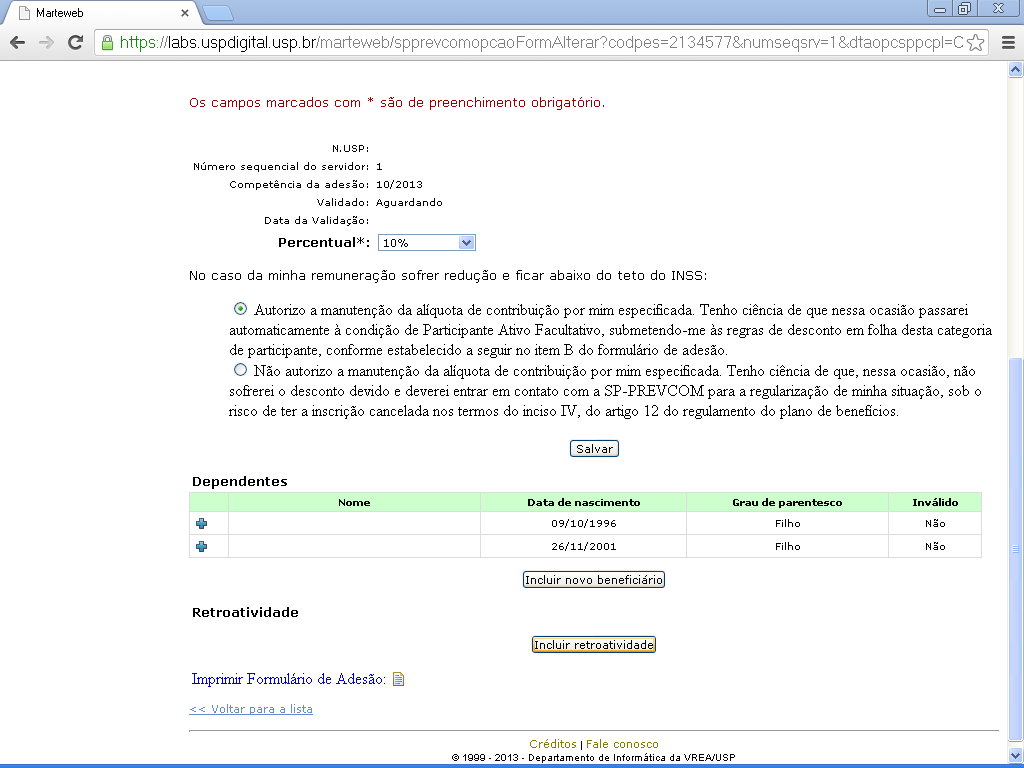 Clicar para incluir
Quem pode ser Beneficiário?
Cônjuge ou companheiro(a)
Companheiro(a) na constância de união homoafetiva;
Filhos menores de 21 anos não emancipados;
Filhos inválidos ou incapazes civilmente, desde que vivam sob dependência econômica do Participante;
Enteados e menores tutelados, desde que comprovem a dependência econômica do Participante;
Pai e mãe, na ausência de cônjuge, companheiro(a) ou filhos menores de 21 anos, desde que comprovada a dependência econômica do Participante.
Previdência Complementar
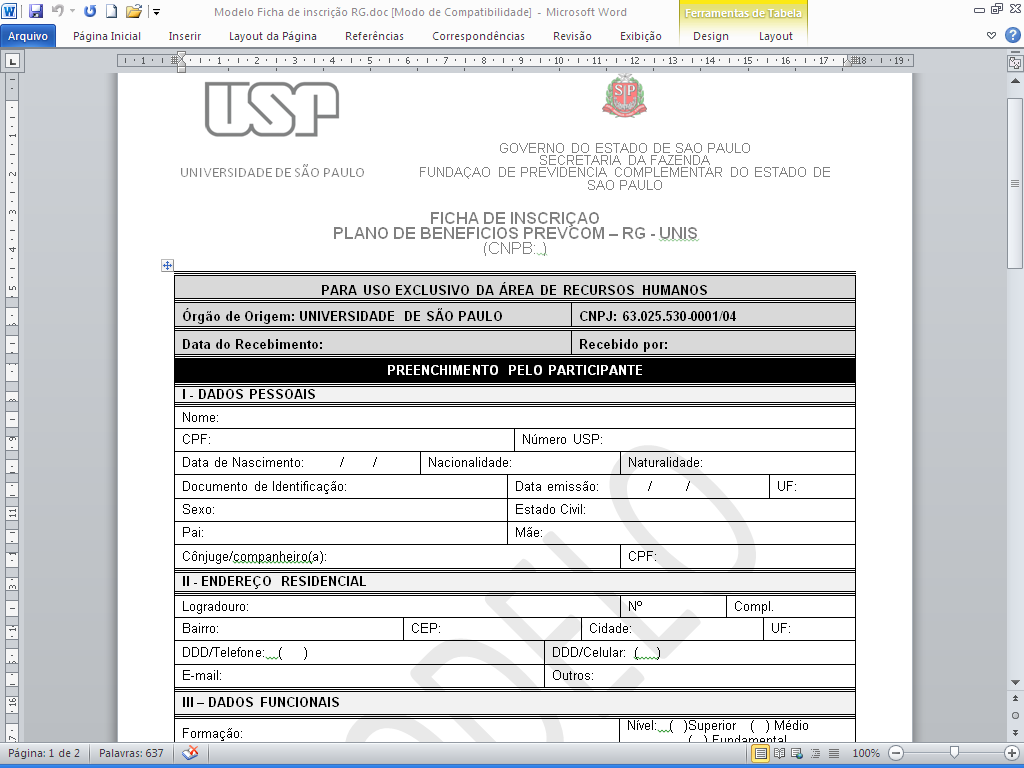 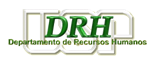 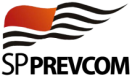 Previdência Complementar
Como aderir

O servidor é o responsável pelo acompanhamento de sua conta, alterações de alíquotas de contribuições, pagamentos, etc. (direto com a SP-PREVCOM)




Posteriormente a SP-PREVCOM encaminhará o KIT DE ADESÃO ao servidor
1
Servidor acessa MarteWeb
Menu “Minha Previdência / Adesão”
2
Servidor escolhe alíquota (%), beneficiários e opção de retroatividade
,
3
Servidor imprime formulário
em duas vias
4
Servidor encaminha à Área de Pessoal o formulário assinado em duas vias
5
Área de Pessoal valida no sistema e encaminha uma via do formulário à SP-PREVCOM e a outra anexa no processo de contagem de tempo


(Rua Bela Cintra, 934 – 01415-002 – Consolação
A.c. Josi Andrade/Gisele Alencar -  Correio AR ou Malote)
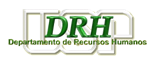 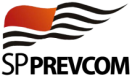 Previdência Complementar
Folha de Pagamentos
O desconto da PREVCOM tem prioridade sobre as consignações,
 	ou seja, poderá excluir consignações (caso o servidor  esteja próximo da margem consignável) – 
	IMPORTANTE:  Antes de aderir, simule no Marteweb.

A inclusão da contribuição da previdência complementar poderá inviabilizar o desconto de outras parcelas, como por exemplo empréstimo bancário

O desconto incide sobre folha de 13º salário

No mês de férias o desconto não será interrompido
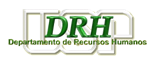 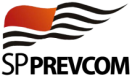 Previdência Complementar
Ferramentas para informação
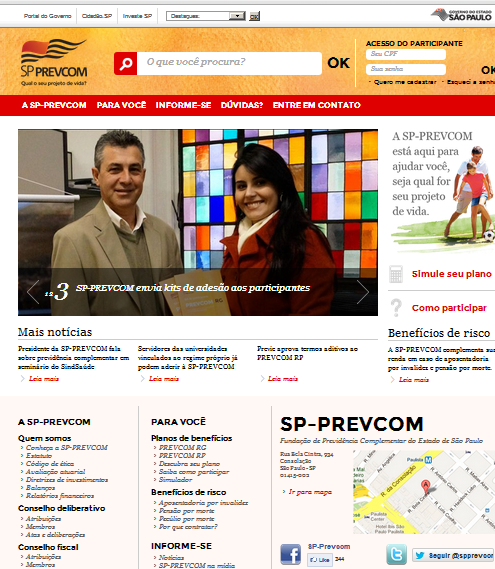 Site SP-PREVCOM 
Regulamento  
Simulador
Manual do Participante 
Estatuto Social
Código de Ética e Conduta
Notícias
Diretrizes de investimentos
Balanços e Relatórios financeiros
Área exclusiva para o participante

https://www.spprevcom.sp.gov.br/
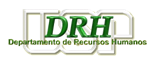 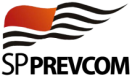 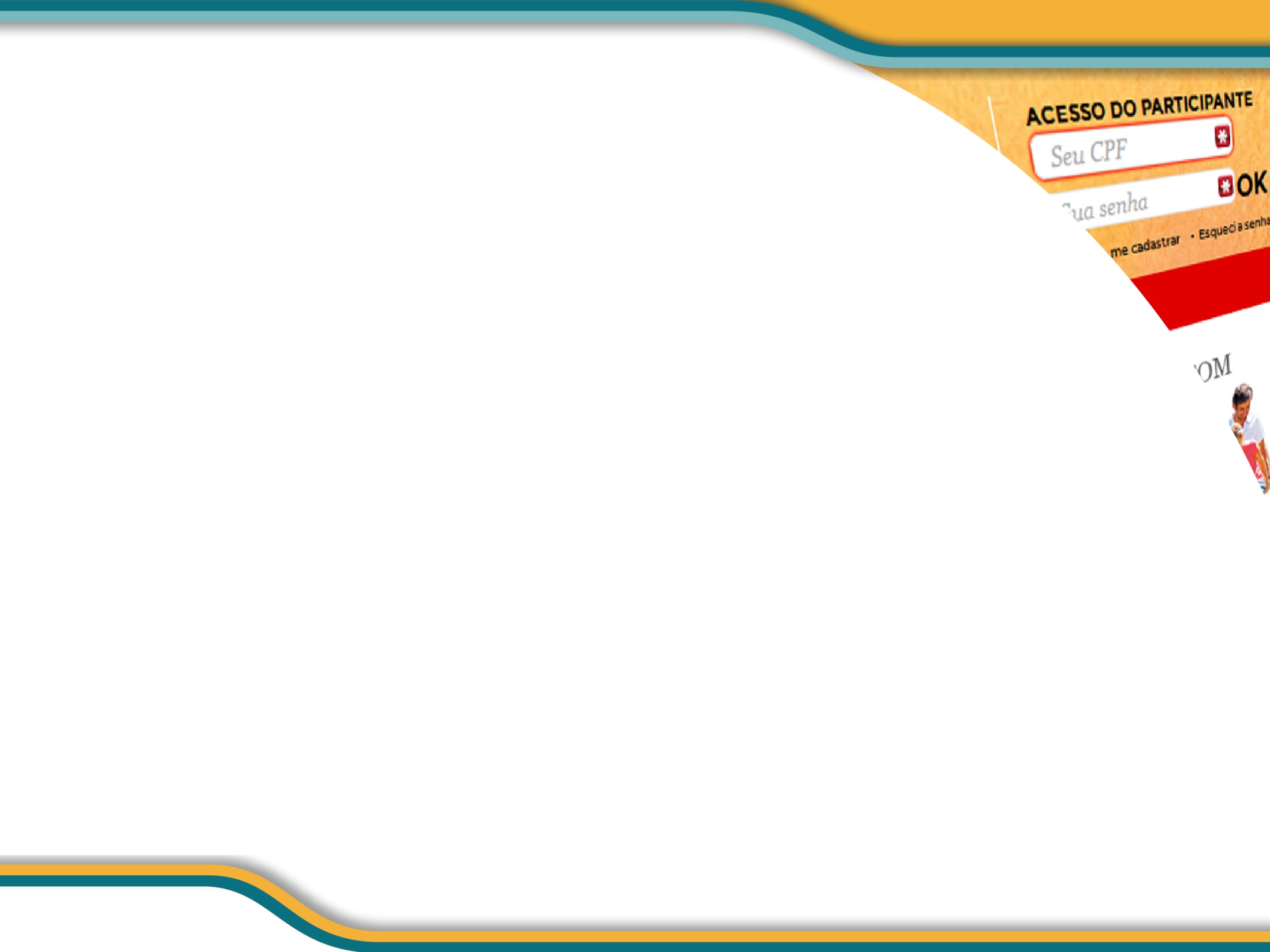 Previdência Complementar
Acompanhamento da conta individual


A SP-PREVCOM, ao confirmar a inscrição, cria conta individual do servidor e disponibiliza o acesso, via senha pessoal, através do site www.spprevcom.sp.gov.br.
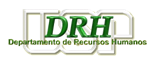 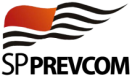 Previdência Complementar
Ferramentas para informação
Site da Previdência 
    Complementar USP

www.prevcomplementar.usp.br
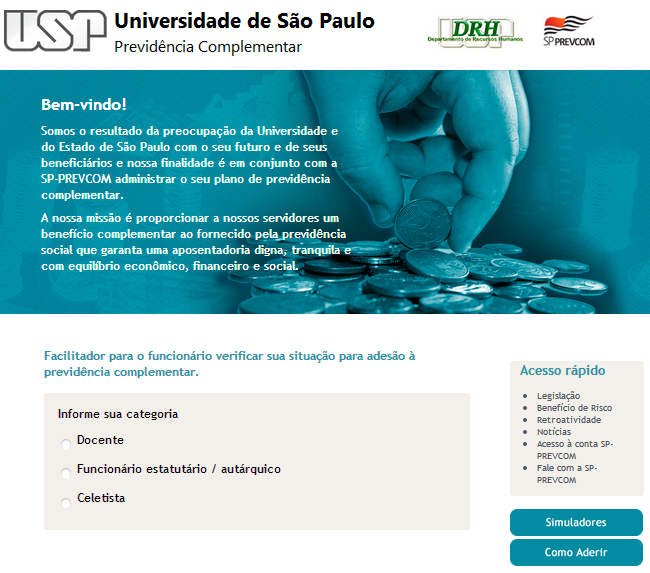 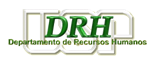 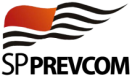 Previdência Complementar
Ferramentas para informação
FAQ
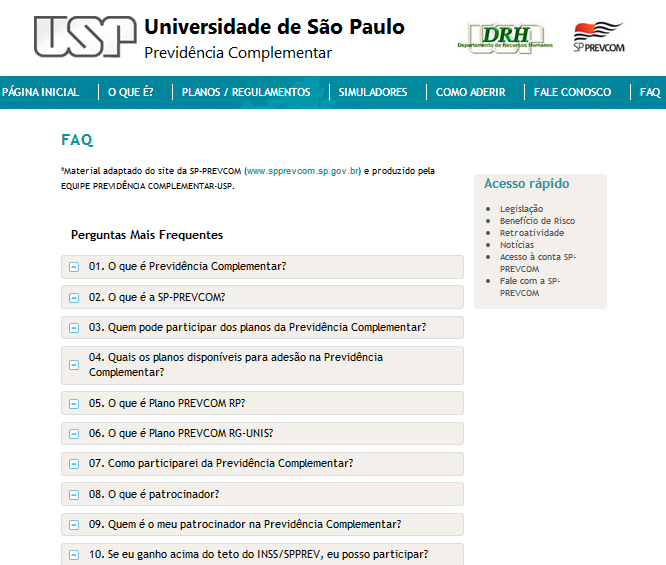 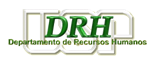 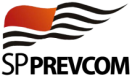 Previdência Complementar
Ferramentas para informação
Cartilha
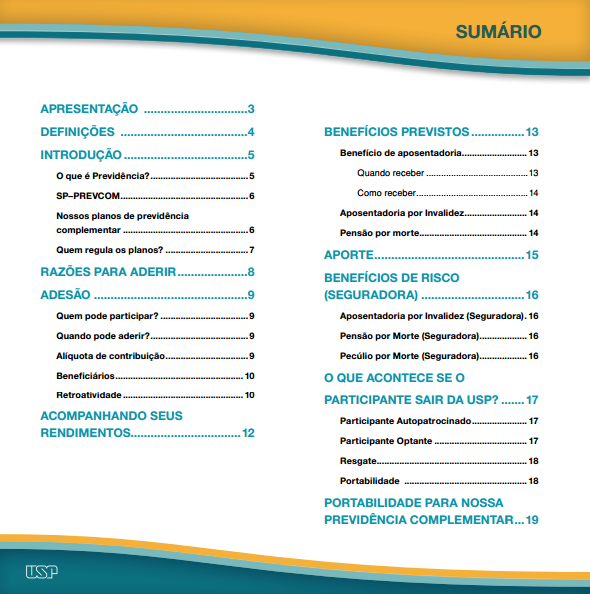 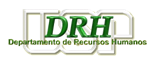 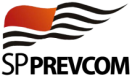 Previdência Complementar
Servidor Participante / SP-PREVCOM
Alterar a alíquota 
Acompanhar os rendimentos
Aporte, portabilidade, resgate etc.
Área de Pessoal
Receber o formulário
Validar / Desvalidar
Enviar uma via do formulário por A.R./Malote para a SP-PREVCOM
Juntar a outra via no processo de contagem de tempo do servidor
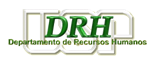 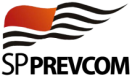 Previdência Complementar
Canais de atendimento

Atendimento Servidores
E-mail: previdenciacom@usp.br
Plantões SP-PREVCOM – Postos nas Unidades

Atendimento Seção de Pessoal
E-mail: scpesiag@usp.br
Telefones: 3091-2774 / 3091-2777

Atendimento SP-PREVCOM
Telefones: (11) 3150-1943  / (11) 3150-1944 
E-mail: formulário de contato no endereço: https://spprevcom.sp.gov.br/Contato
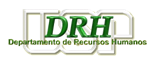 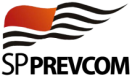 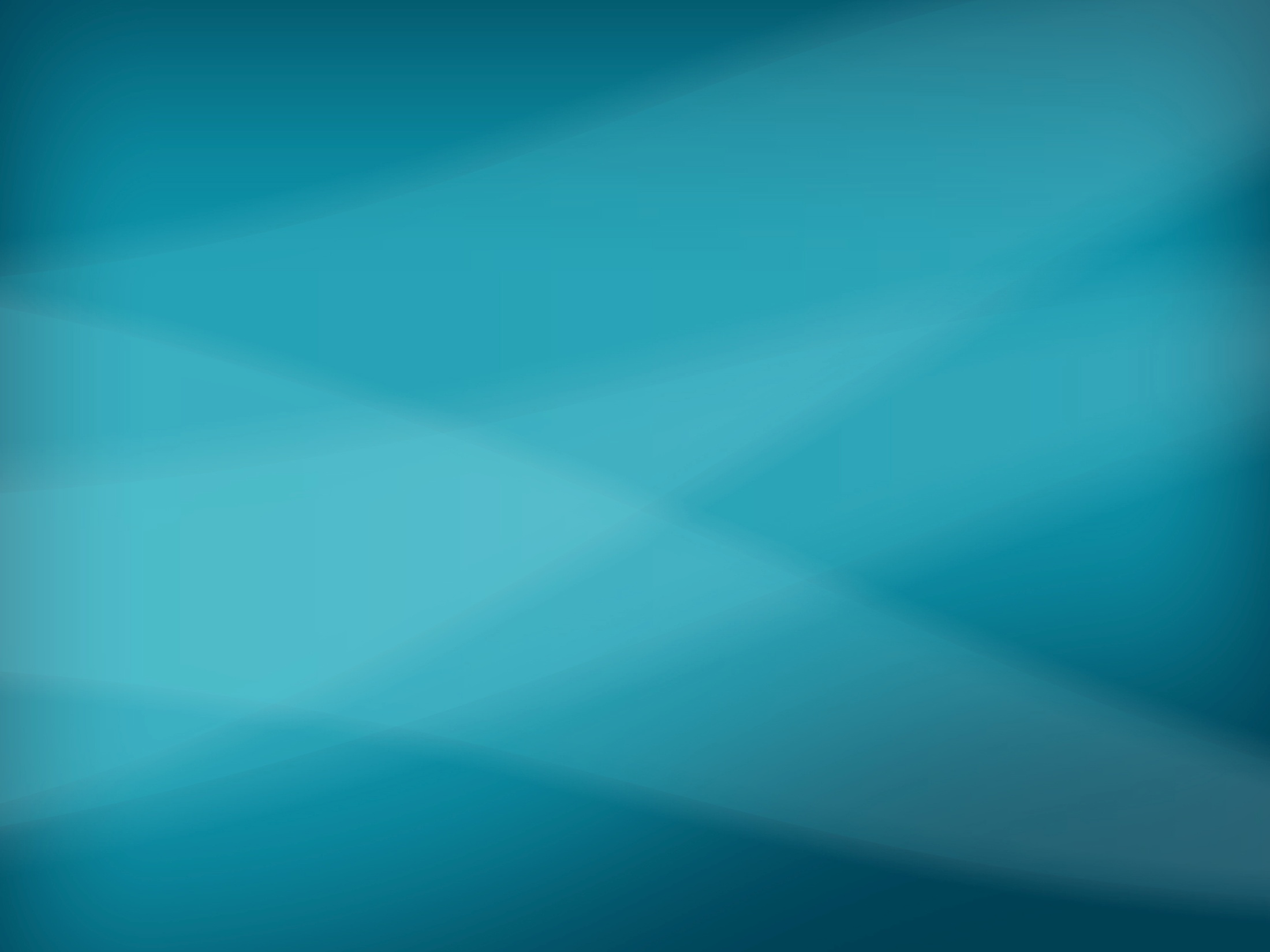 Muito Obrigado!
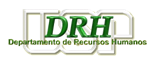 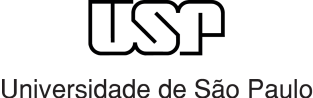 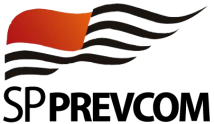 Previdência Complementar USP
Seção de Pessoal IAG/USP